Transmitted by the experts from IMMA                                                      Informal document GRBP-71-19-Rev.1
                                                                                                          (71st GRBP, 28-31 January 2020,
                                                                                                                  agenda item 2)
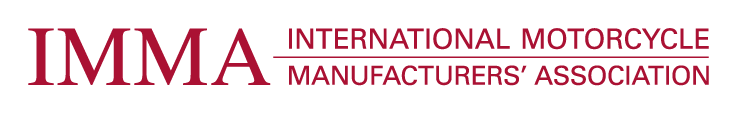 R41 ASEP Revision
GRBP-71-19r1	2020-01-28
History:
Starting point for the R51 revision: 

GRB-64-16 (FR) with the result of a questionnaire to CP’s, NGO’s and manufacturers about ASEP in R51 & R41. 
Conclusion (slide 15): 
Lot of comments on ASEP for ECE51.03. Further work is needed. 
Only few comments and questions on ASEP for ECE41.04. It seems that no need for further work
Starting point for the R41 revision: 

GRB-67-03 (DE) “Problems with noise emissions from L-cat”
Identified areas of concern: 
NORESS
“Grey Areas” (=flaps) in UNECE
IWG ASEP established for R51 revision
IMMA started working on a revised R41 ASEP test procedure, independently from IWG ASEP
2
Revision Focus:  Real Driving
Test range expanded
Grey areas covered = aggressive exhaust flap controls avoided
Covers any acceleration, in any mode
Mandatory for Type Approval
3
Expanded ASEP test range:
New ASEP engine map coverage
New ASEP real world coverage (%time)
Highway speeds
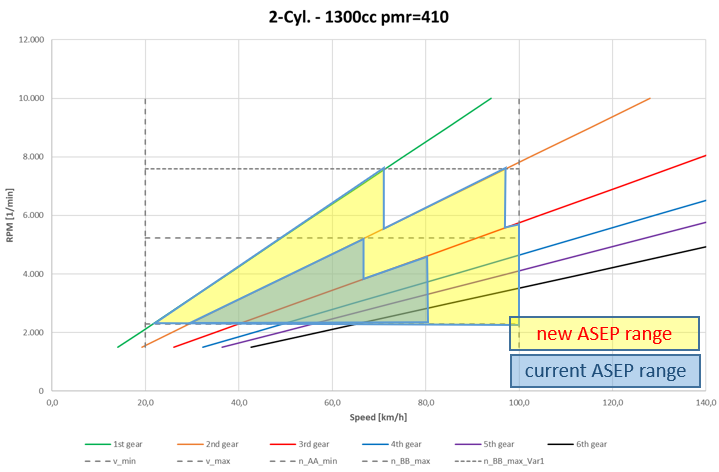 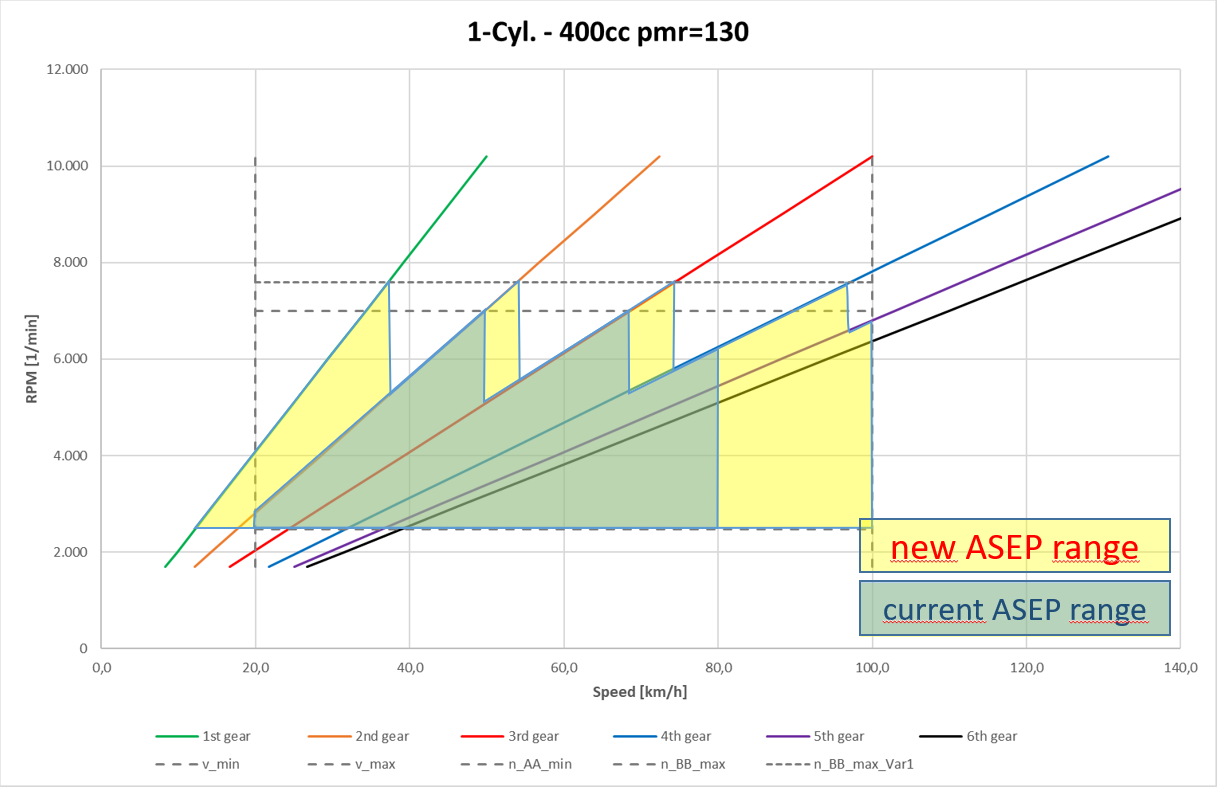 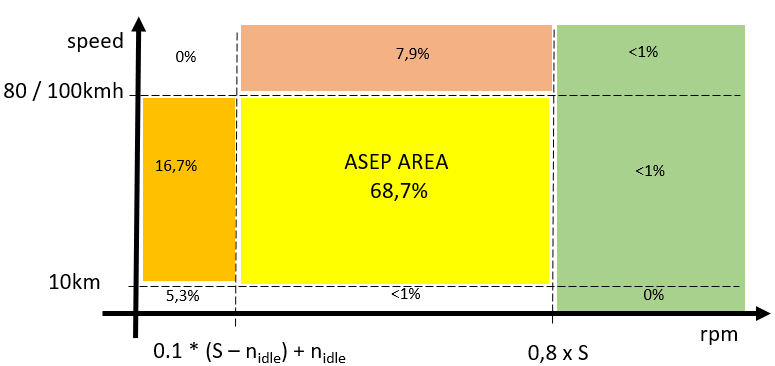 New ASEP: any throttle
Low rpm
R41/04: only WOT
ASEP’s enlarged rpm & speed range increases the engine map coverage
ASEP test range covers ~69% of real world conditions. Remaining conditions are in non-critical areas: low rpm, highway speeds
With the expanded test range, 
ASEP now has have major coverage of conditions possible in real driving
4
ASEP comparison:
Alignment
IMMA’s approach for ASEP revision: Expand current test range 
=  straightforward & ready for implementation
Current R41 ASEP WOT Test:
Lmax
WOT Only
100
vmax @ BB‘
[%], [km/h]
throttle operation
speed / rpm
nPP‘
vtest
+/- 1 kph
approach AA‘ at constant speed
0
PP‘
BB‘
AA‘
„constant speed“ approach
measurement area
6
Proposal for a Revised R41 ASEP (example 1):
100
Lmax
[%], [km/h]
Any constant throttle
throttle operation
speed / rpm
vmax @ BB‘
nPP‘
approach AA‘ at variable speed
vtest
+/- [ 5 ] km/h
0
PP‘
BB‘
AA‘
pre-measurement area
measurement area
„real driving“
7
Proposal for a Revised R41 ASEP (example 2):
Lmax
Any constant throttle 
(could also be WOT)
throttle operation
speed / rpm
vmax @ BB‘
100
nPP‘
[%], [km/h]
vtest
+/- [ 5 ] km/h
approach AA‘ at variable speed
0
PP‘
BB‘
AA‘
pre-measurement area
measurement area
„real driving“
8
IWG ASEP different approach for R51:
IMMA is aware that the R51 proposal is introducing a new approach based on a sound expectation model. 

IMMA’s preliminary investigation of this (car-based) model reveals that substantial modifications are necessary for the model to be suitable for motorcycles.

To cover for the motor-cycle specific characteristics (less tyre noise but more mechanical noise due to exposed engine, shorter and exposed exhaust, chain drive, different transmission & clutch, …),
at least following items need adjusting: 
Tyre noise calculation, 
Mechanical no load, 
Partial load transient functions (e.g. form factor α) 
Dynamic load slopes, 
Performance factor v x a,
Motorcycle (R41) specific formulas needed for Awotref, Aurban, Nmax, …
The R51 model approach in its current from is not suitable for motorcycles.
IMMA requests adequate time to investigate the necessary adjustments for potential future application on motorcycles. 
Until that time, implementing IMMA’s ASEP proposal as a 1st step will already solve the existing ‘grey zones’ in current R41 ASEP test procedure.
9
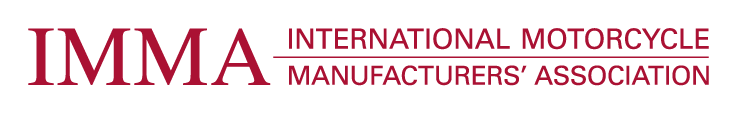 Thank you.